Автомобили с пробегом: необходимый арсенал IT-инструментов для успешного бизнеса.
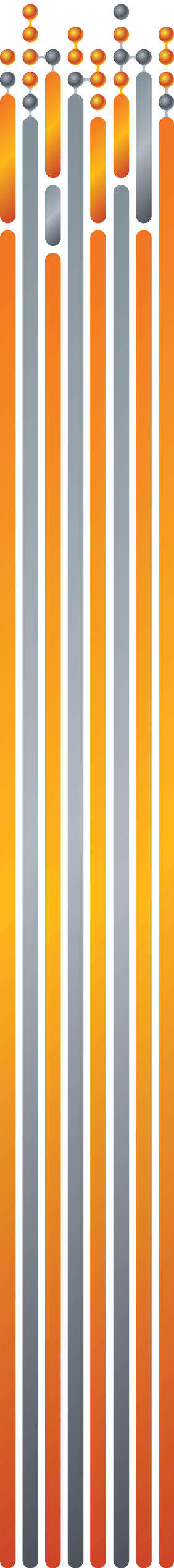 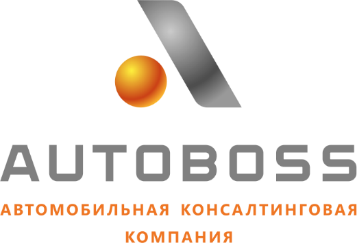 Выкуп. 
Продажа.
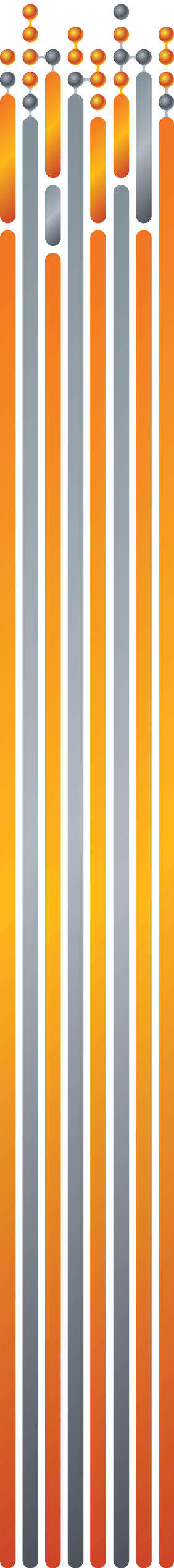 17.10.2019 
Сысоев Д.А.
Матвеев Н.А.
выкуп
О себе
Сысоев Дмитрий Андреевич

В автобизнесе с 2011 - ПК новых а/м Hyundai, РРТ-Выборгский
2012-2015 ПК новых а/м Citroen -> менеджер трейд-ин -> Руководитель отдела трей-ин,  ООО “Софит”
2015-2017 – Специалист по закупкам и продажам а/м с пробегом JLR, Рольф Премиум
2017-2018 – Ст. менеджер по закупкам и продажам а/м с пробегом, Inchcape Тойота Пискаревский
С 2018 Руководитель по закупкам и продажам автомобилей с пробегом Ауди Центр Витебский и Inchcape Ленинский Used Cars
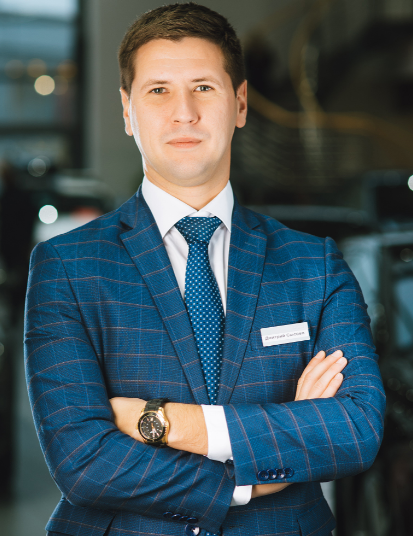 3
Inchcape в МИРЕ
Inchcape это:

Крупнейшая международная сеть продажи и обслуживания автомобилей

Работаем в 32 странах мира

Единственный международный дилер в России

18 700 сотрудников 

Крупнейший мировой партнер Toyota, Lexus, Jaguar, 
     Land Rover, Audi, Volkswagen, Porsche, Bmw, Mini, Rolls-Royce
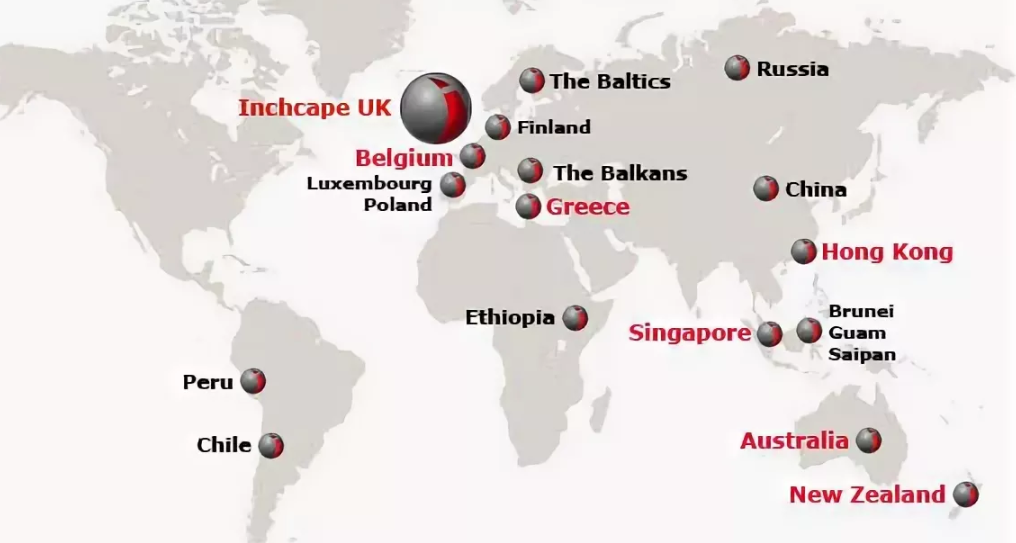 Мировая стратегия Inchcape – 
Быть компанией, репутация которой основана на доверии
4
[Speaker Notes: 30 августа 2006 года Inchcape объявляет о выходе на рынок России.
В Петербурге открываются 3 дилерских центра «Лексус Пулково», «Тойота центр Пулково», «Тойота центр Пискаревский». 

В октябре 2007 года в состав компании входит дилерский  центра Ауди «Витебский» в Санкт-Петербурге, а также дилер Peugeot.

В июня 2013 года в самом сердце Санкт-Петербурга состоялось торжественное открытие шоу-рума компании Rolls-Royce Motor Cars St.Petersburg, входящей в Группу компаний Inchcape.

Rolls-Royce Motor Cars St.Petersburg – единственный официальный дилер автомобилей марки Rolls-Royce в Санкт-Петербурге, расположенный в самом сердце северной столицы, в здании знаменитой гостиницы «Астория», по адресу ул. Малая Морская, 22. Салон Rolls-Royce

Весной 2017 году был открыт «Inchcape Used Cars» мульти-брендовый центр. Основные направления деятельности центра это продажа автомобилей с пробегом и сервисное обслуживание автомобилей различных марок.]
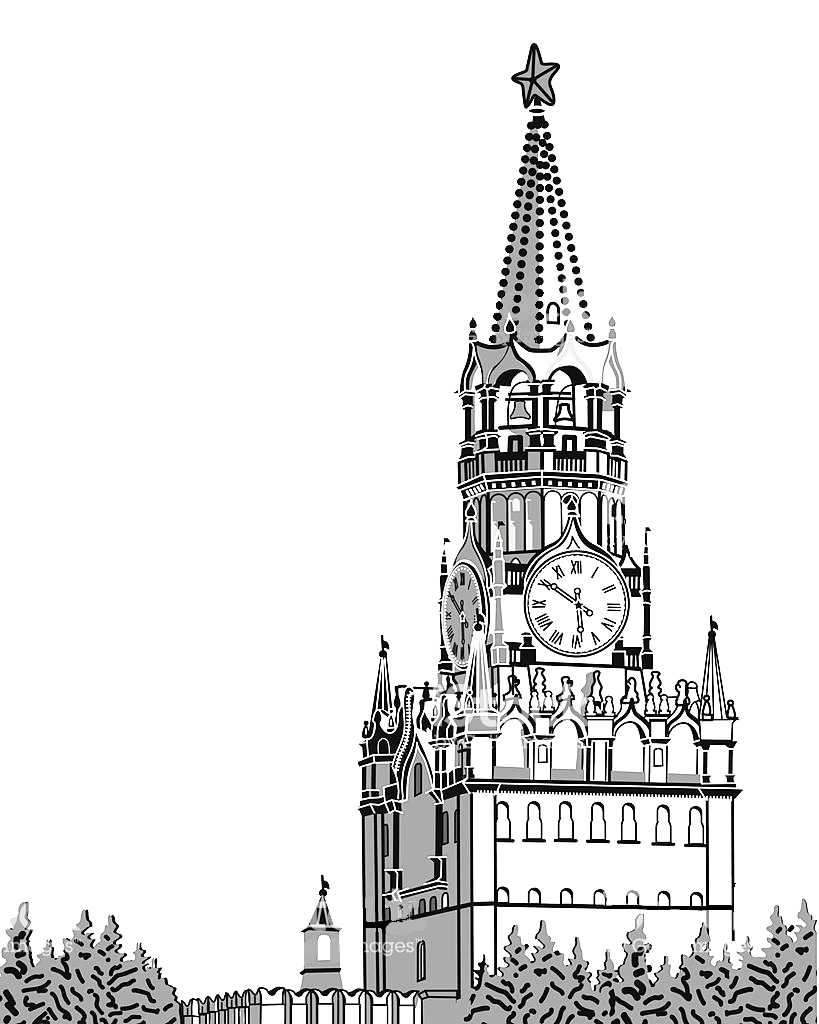 Inchcape в РОССИИ
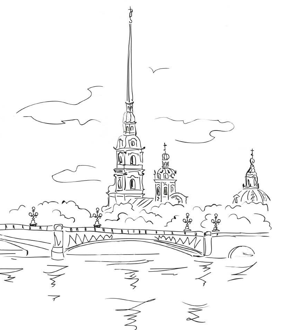 6 дилерских центров в Санкт-Петербурге
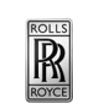 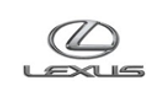 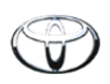 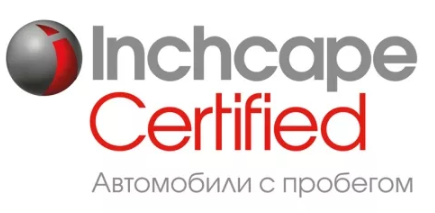 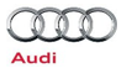 14 дилерских центров в Москве
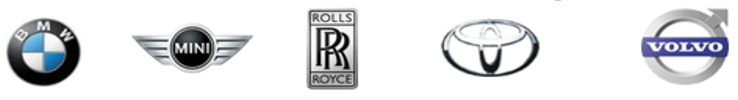 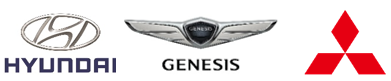 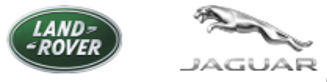 5
[Speaker Notes: 30 августа 2006 года Inchcape объявляет о выходе на рынок России.
В Петербурге открываются 3 дилерских центра «Лексус Пулково», «Тойота центр Пулково», «Тойота центр Пискаревский». 

В октябре 2007 года в состав компании входит дилерский  центра Ауди «Витебский» в Санкт-Петербурге, а также дилер Peugeot.

В июня 2013 года в самом сердце Санкт-Петербурга состоялось торжественное открытие шоу-рума компании Rolls-Royce Motor Cars St.Petersburg, входящей в Группу компаний Inchcape.

Rolls-Royce Motor Cars St.Petersburg – единственный официальный дилер автомобилей марки Rolls-Royce в Санкт-Петербурге, расположенный в самом сердце северной столицы, в здании знаменитой гостиницы «Астория», по адресу ул. Малая Морская, 22. Салон Rolls-Royce

Весной 2017 году был открыт «Inchcape Used Cars» мульти-брендовый центр. Основные направления деятельности центра это продажа автомобилей с пробегом и сервисное обслуживание автомобилей различных марок.]
Результаты работы Inchcape СПб 2017-2019
Прогнозируемый
 рост в 2019 году
2018
2017v2018
2019 (9 мес.)
2017
64%
28%
Объём продаж

Объём приёма Трейд-ин / Трейд-ап

Объём приёма Выкуп

Доля Трейд-ин

Доля Трейд-ап

Отношение продаж UC/NC

Оборач. Склада (коэф.)

90+ на складе (токсичный сток)
3040 а/м
4483 а/м
4998 а/м
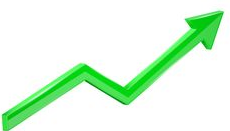 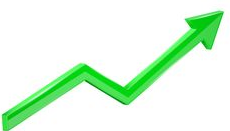 50%
13%
4749 а/м
3156 а/м
4282 а/м
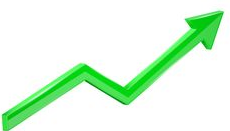 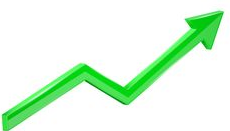 38%
84%
1981 а/м
2093 а/м
1140 а/м
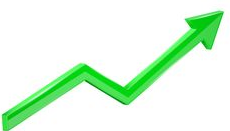 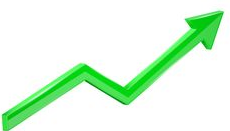 59%
44%
65%
20%
5%
15%
1,3
0,9
0,7
1,1
1,1
1,4
3%
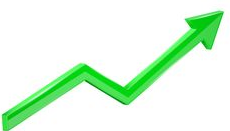 5%
10%
25%
Приём автомобилей
Трейд-ап(ВТД)
Каналы поступления авто
Трейд-ин
Выкуп
2017 – 44% ср. по году
 2019 – 65% ср. по году 
Рекорд – 77%
 
Цель на 2020 – 80%
2017 – 5% ср. по году
 2019 – 20% ср. по году 
Рекорд – 29%
 
Цель на 2020 – 30%
2017 – 10 а/м ср. по году
 2019 – 250 а/м ср. по году 
Рекорд – 320 а/м
 
Цель на 2020 –  300 а/м ср. по году
Решения:

Виртуальная АТС
Новая система отчетности и согласований
Мессенджеры
MaxPoster
Сложности:

Невозможность оценки эффективности персонала
Риск выкупа “плохого” авто
Риски некорректного ценообразования закупки и продажи 
Нет системы контроля
Низкая скорость принятия решений
Сложности при выкупе
8
Виртуальная АТС
Какую проблему решали:
Усиление контроля работы менеджеров по выкупу
Выработка benchmark на 1 сотрудника
Оценка эффективности сотрудников
Обучение сотрудников (прослушка звонков)
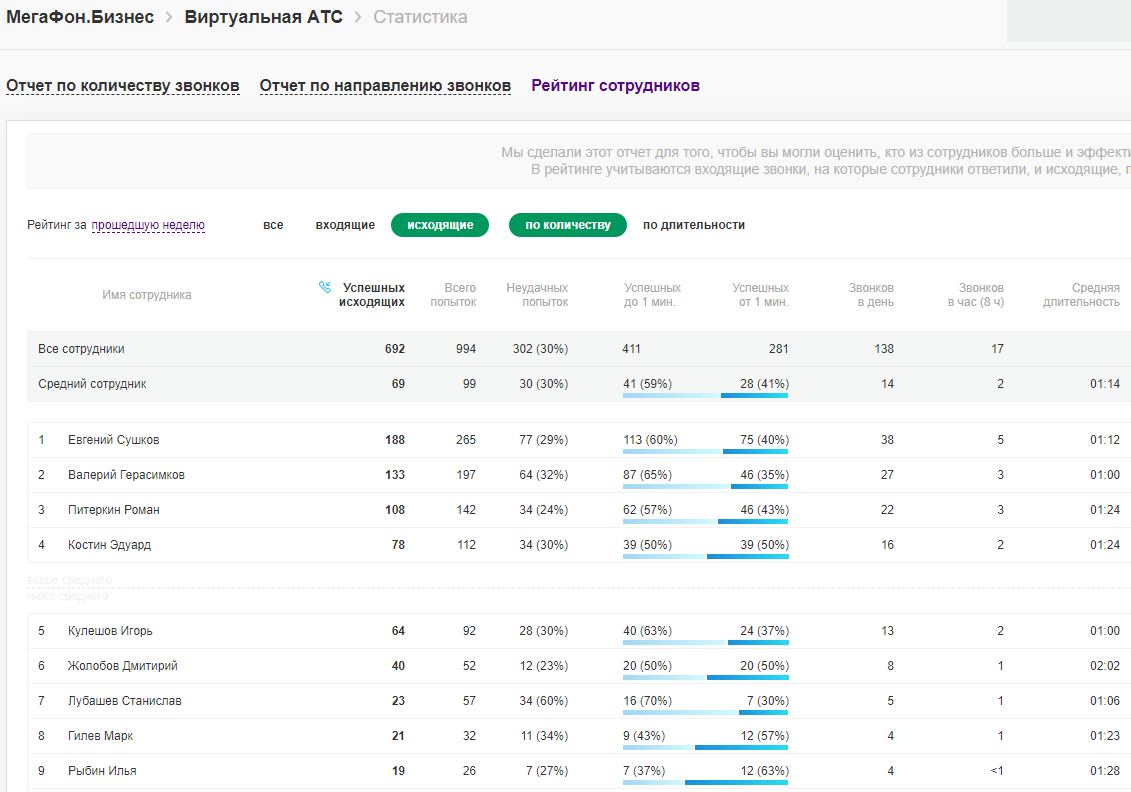 Что получили:
Benchmark на 1 сотрудника 8 принятых а/м
Возможность прослушки и разбора звонков
Эффективный менеджер делает не менее 30 
         успешных звонков в день
Воронка
9
Виртуальная АТС
Какую проблему решали:
Усиление контроля работы менеджеров по выкупу
Выработка benchmark на 1 сотрудника
Оценка эффективности сотрудников
Обучение сотрудников (прослушка звонков)
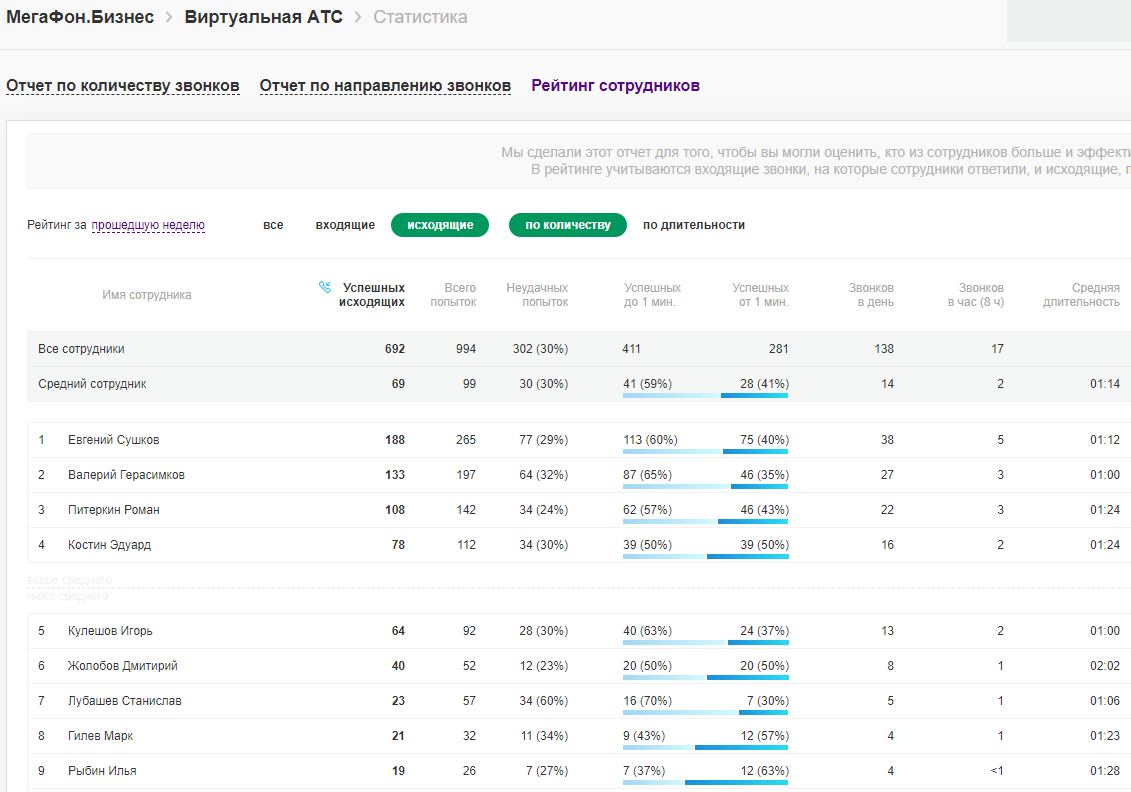 Что получили:
Benchmark на 1 сотрудника 8 принятых а/м
Возможность прослушки и разбора звонков
Эффективный менеджер делает не менее 30 
         успешных звонков в день
Воронка:
	- 3% встреч со звонков
	- 36% диагностик со встреч
	- 80% приёма после диагностики
1.5 % приёмов 
со звонков
10
Ст. байер / РОП
Риски от диагноста
Байер
Мессенджеры как средство коммуникации в подразделении
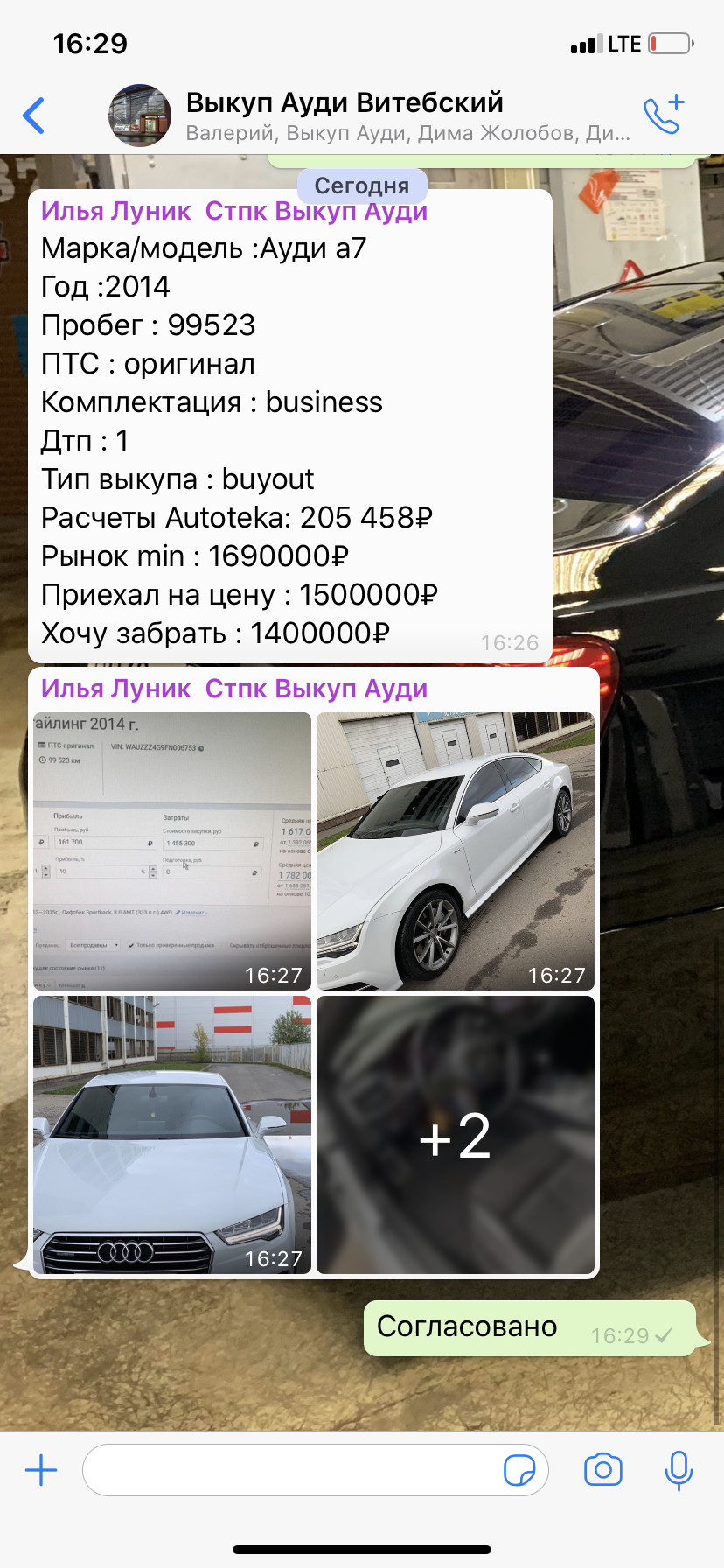 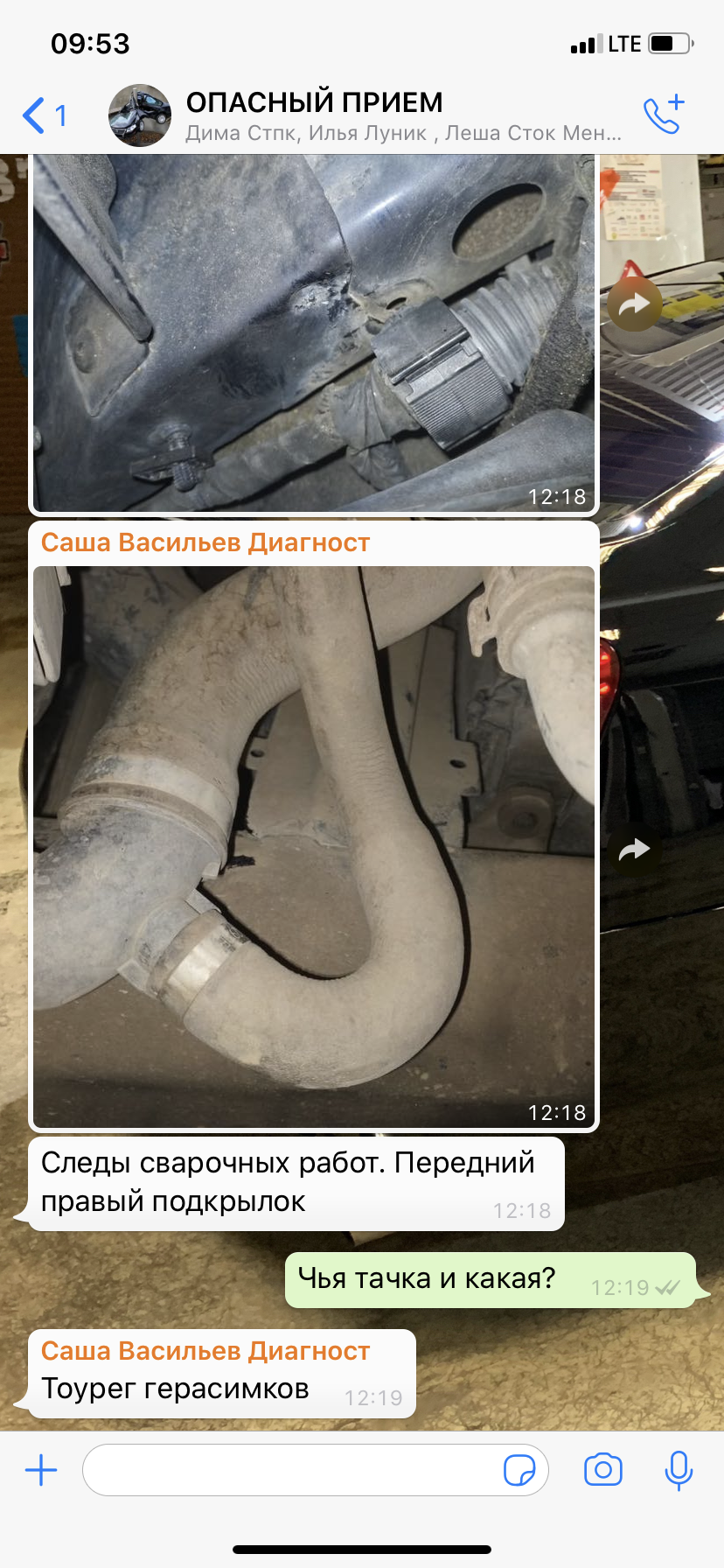 Какую проблему решали:
Экономия времени руководителя и сотрудника
Увеличение скорости принятия решений
Быстрая оценка рисков
согласование
диагностика
Что получили:
Уменьшение времени на предварительное согласование в 2.5 раза 
Дополнительный контроль байера
11
Оценка MaxPoster
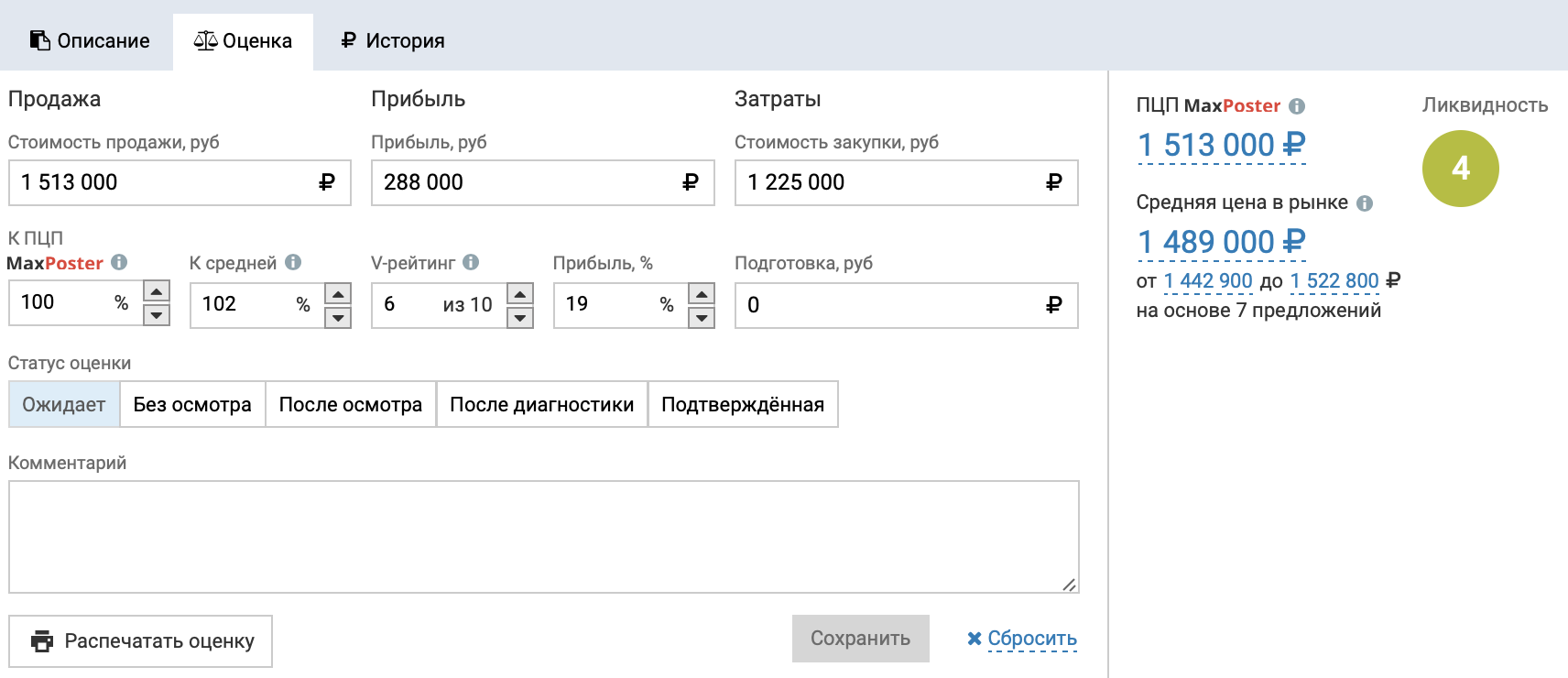 Какую проблему решали: 
Увеличение металлической маржи 
Байеры оценивают не всегда точно
Что получили:
Увеличили металлическую маржу на 8%
Принятие решения по истории продаж похожих а/м, сайтам объявлений и собственной практики баера
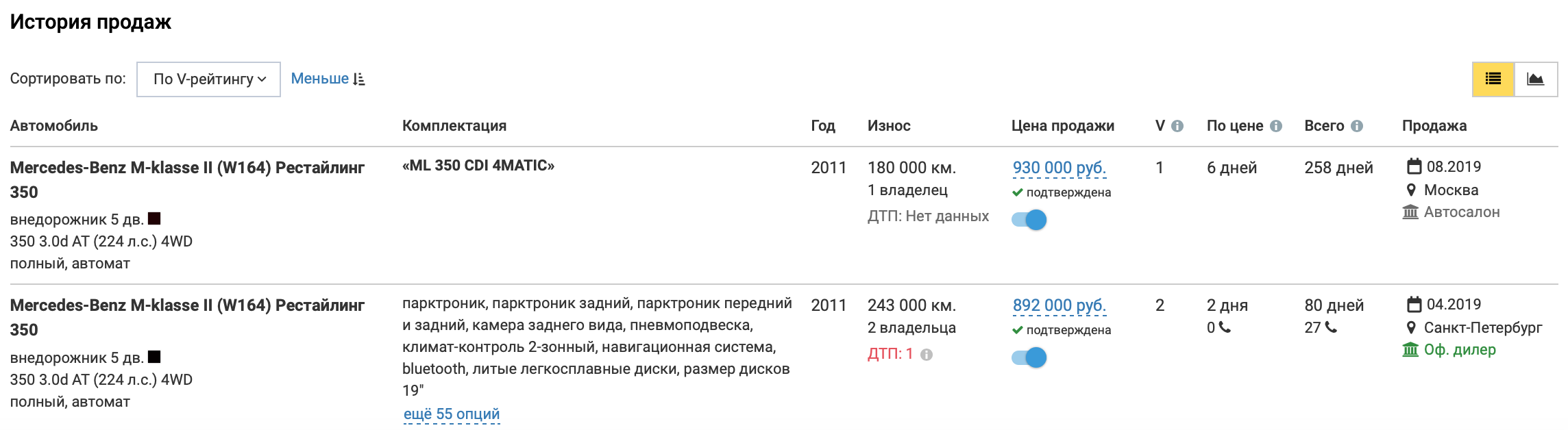 12
ликвидность, проверки авто
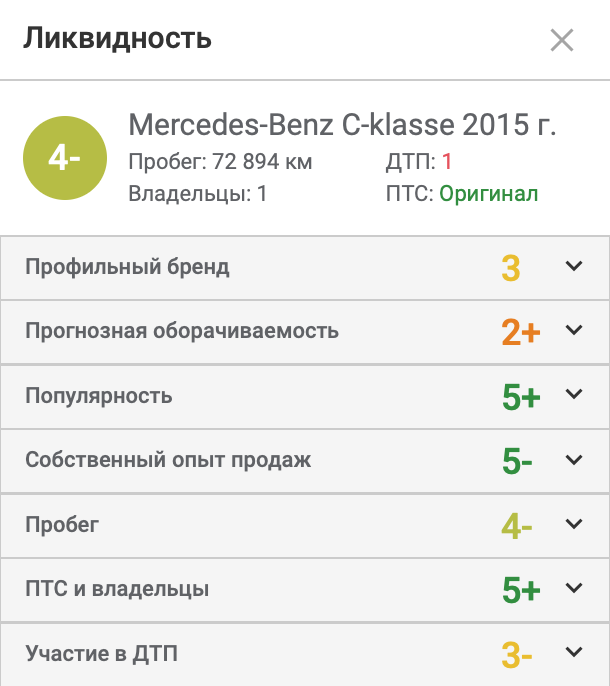 Какую проблему решали:
Уменьшение токсичного стока 90+  
Увеличение оборачиваемости склада
Что получили:
Уменьшили токсичный сток 90+ с 25% до 5%
Уменьшили коэффициент оборачиваемости склада с 1.4 до 1.1
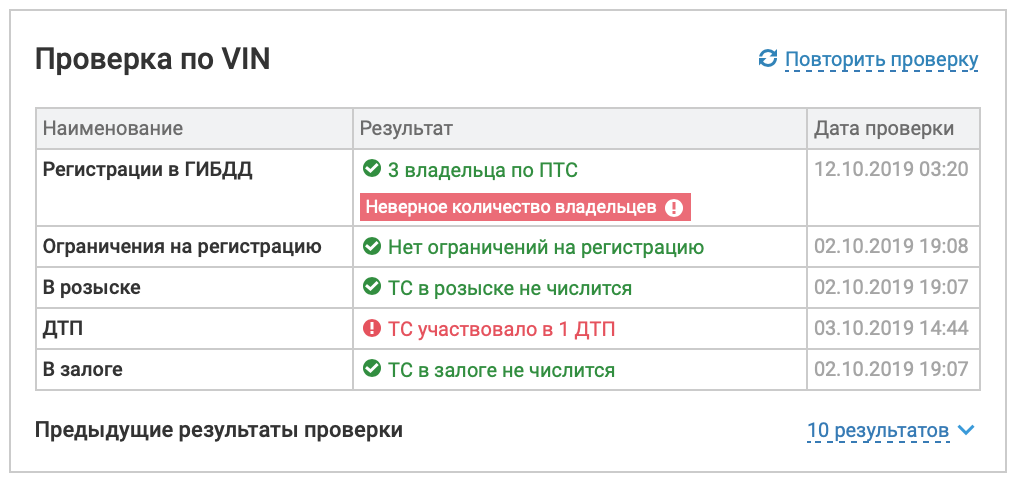 13
Информация по автомобилю от  байера
Какую проблему решали:
Необходимая информация для ПК в разных местах
Потеря информации по автомобилю
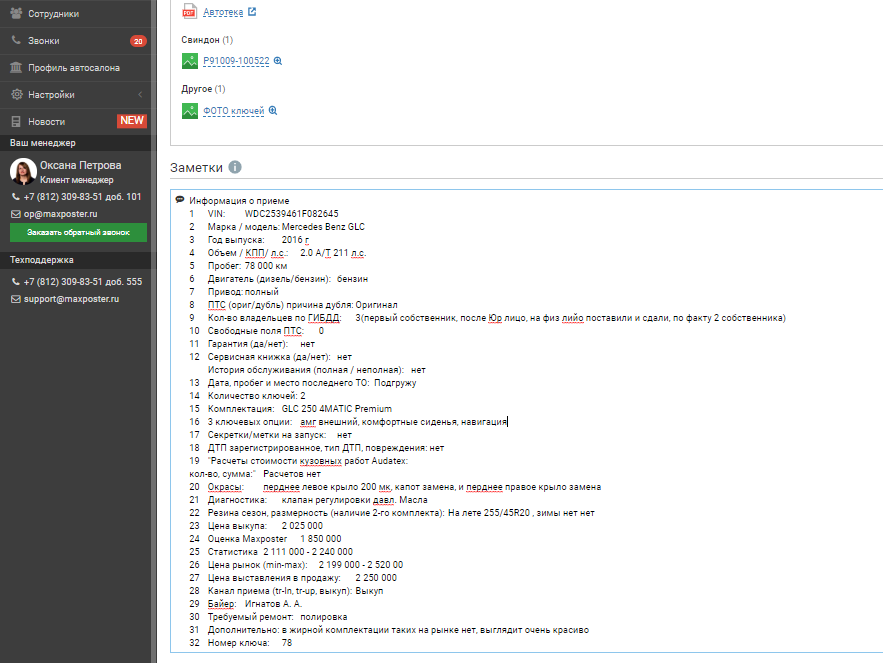 Что получили:
Единое окно для принятия решений о стоимости а/м и аргументации цены для покупателя
Передача уникальной информации потенциальному покупателю
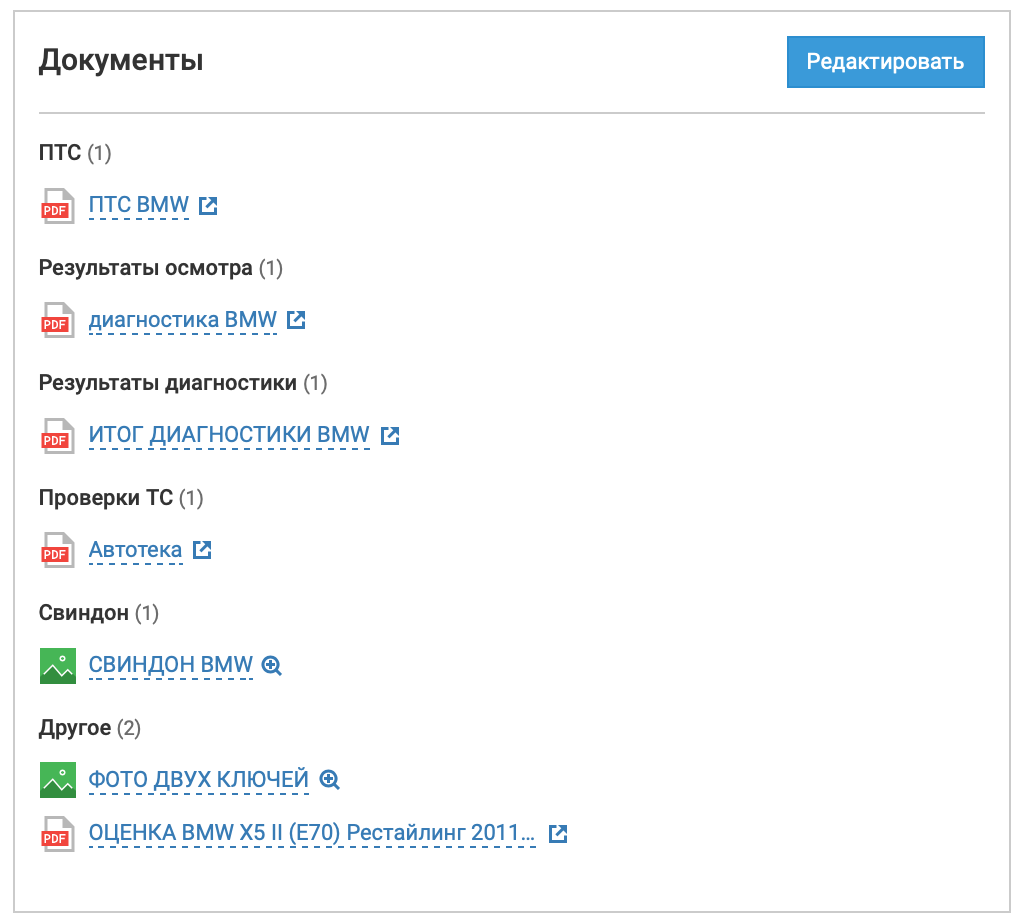 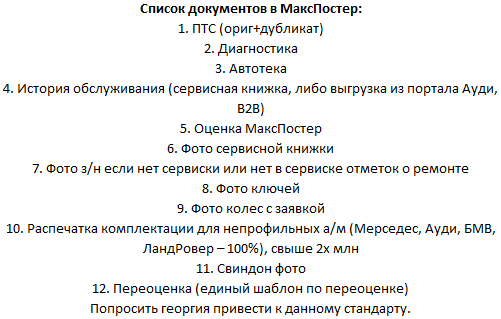 14
Продажи
О себе
Матвеев Никита Алексеевич

В автобизнесе с 2011- продавец-консультант в Тойота Центр Пулково «Инчкейп»
С мая 2016 РОП новых а/м Тойота/Лексус Пулково
С мая 2018 Руководитель по закупкам и продажам автомобилей с пробегом Тойота/Лексус Пулково
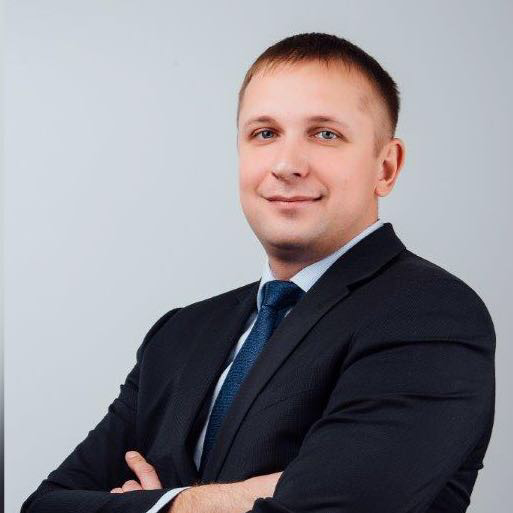 16
Продажи 2016-2019
17
[Speaker Notes: На данном слайде наглядно можно увидеть поэтапное внедрение дополнительных KPI, а так же рост показателей
Так же можно увидеть провалы, которые мы с вами более подробно и разберем, как раз это и есть наши возникающие проблемы и пути их решений.]
Сложности:

Сохранение уникальной информации об автомобиле
Контроль объявлений и привлечения трафика
Ведение клиента в CRM
Ведение клиентского стока
Решения:

Карточка MaxPoster, процедура вывода автомобиля в продажу
Создание инструмента управления склада
Система контроля 100% трафика, процесс закрытия рабочего дня в CRM
Реализация клиентского стока в CRM
Сложности при продажах
18
Процесс передачи уникальной информации
Кто знает об автомобиле больше всего?
Владелец
Выкупщик
Продавец
Покупатель
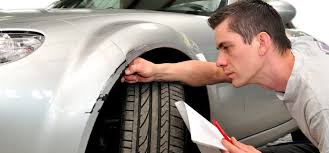 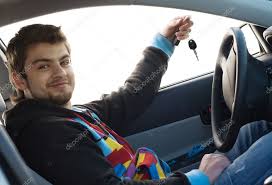 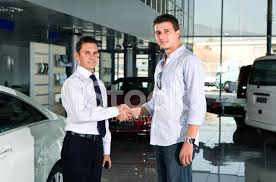 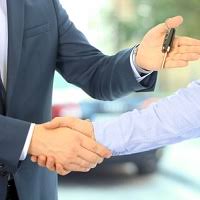 Картинка
19
Картинка
Инструменты передачи информации
Карточка в MAXPOSTER 
 100% информации для Продавца
Фиксация полной информации Выкупщиком в Карточке MAXPOSTER
«Процедура вывода в продажу»
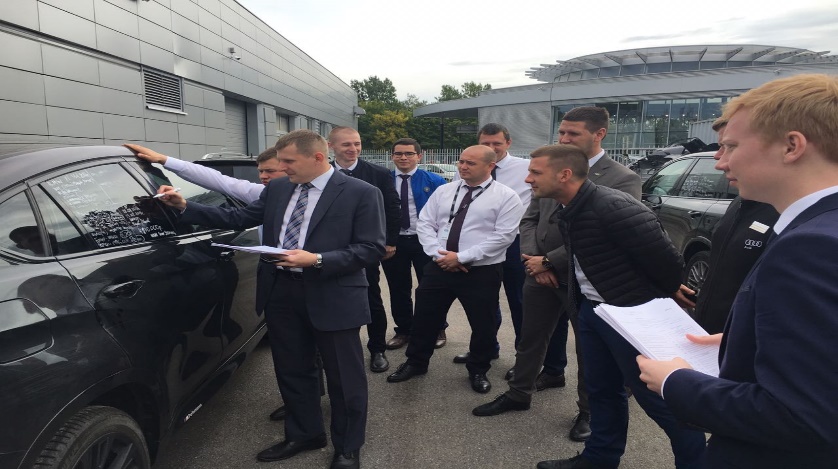 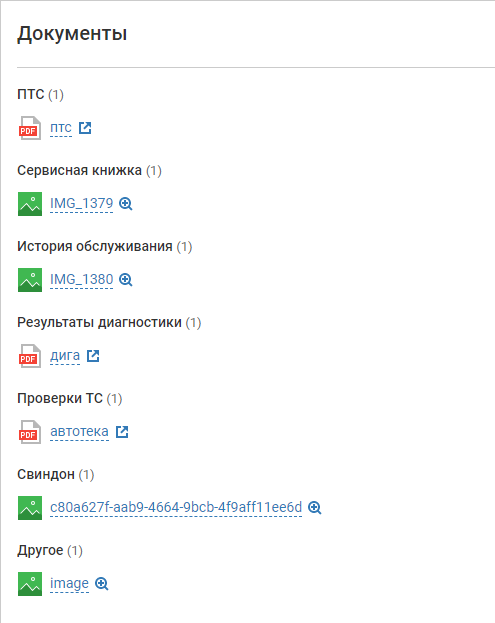 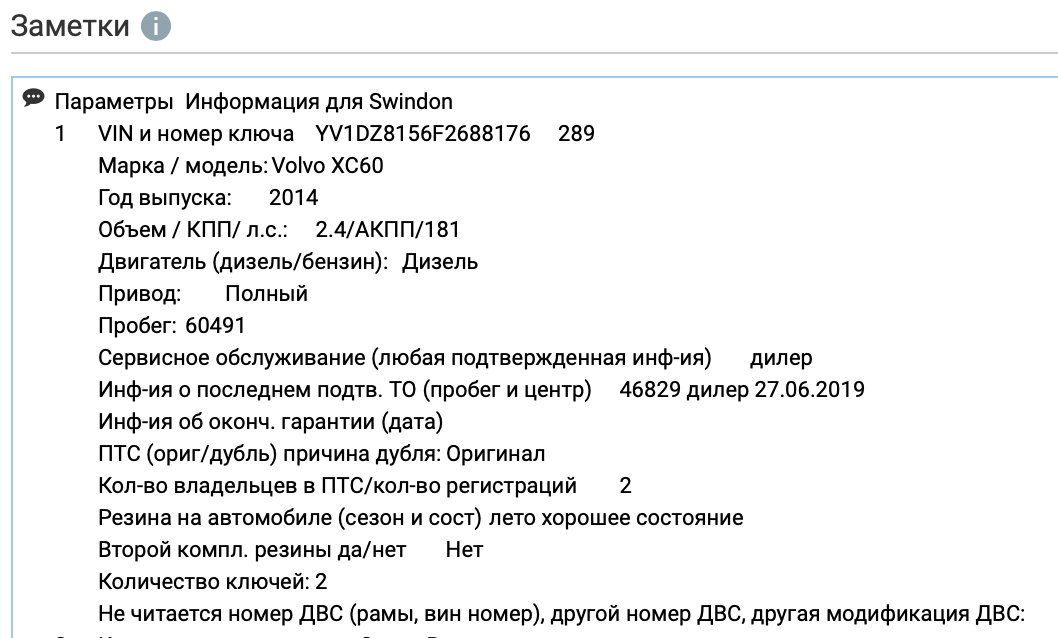 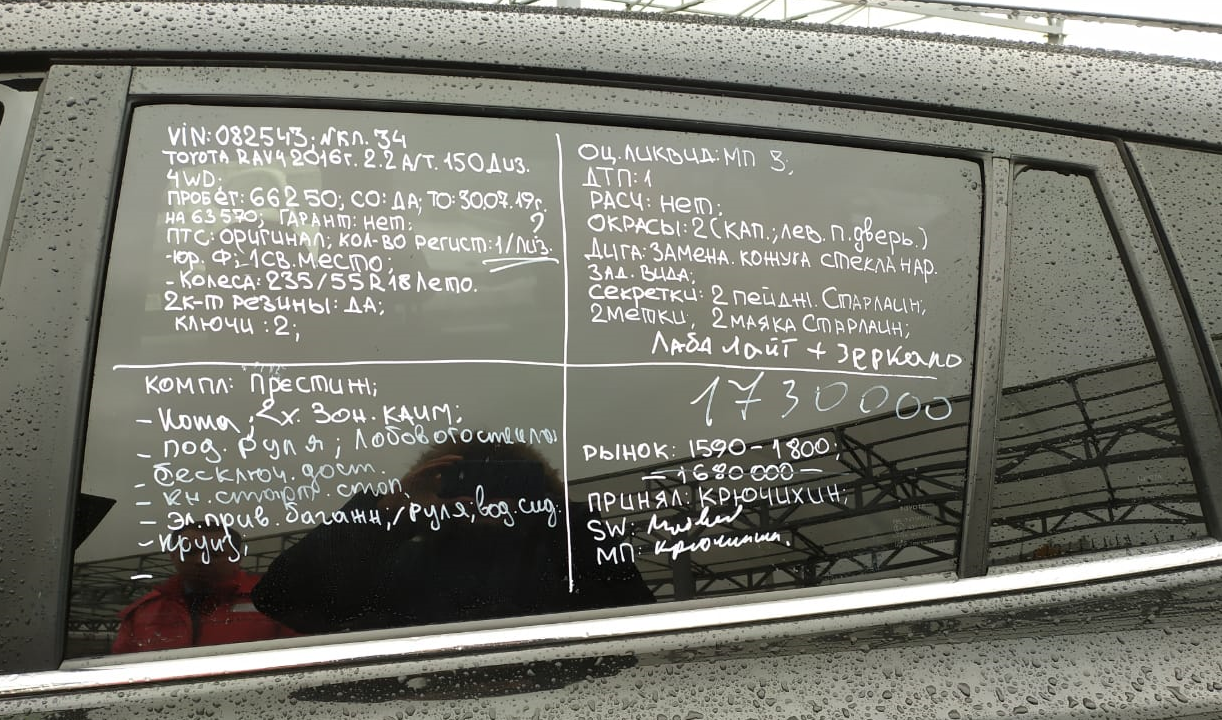 20
Управление складом
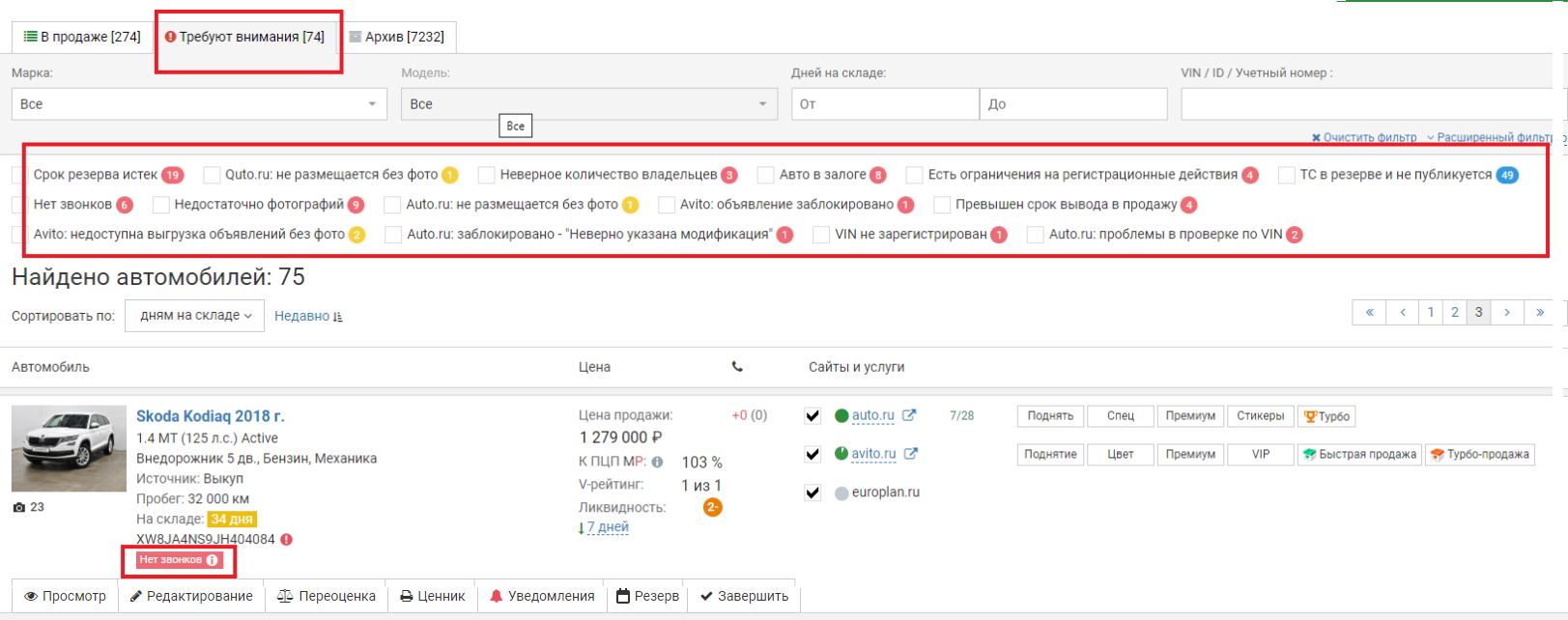 21
Управление складом
Результаты: 

Нет неразмещенных объявлений
Экономим время при переоценке и согласовании цены
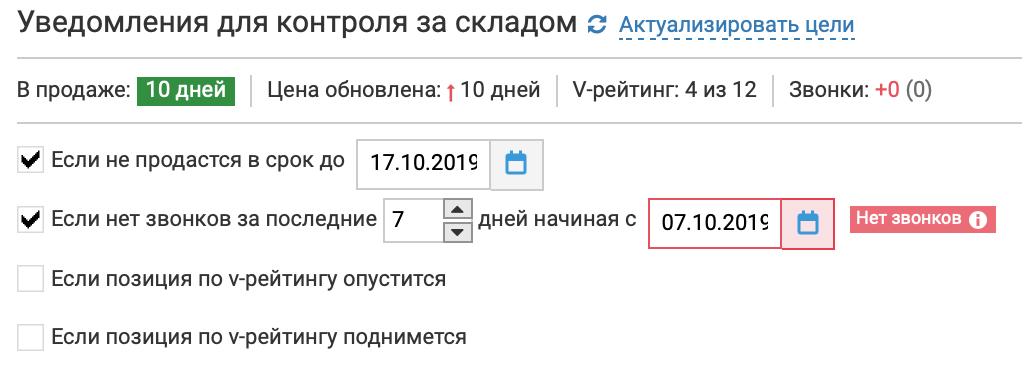 22
Стратегия переоценки
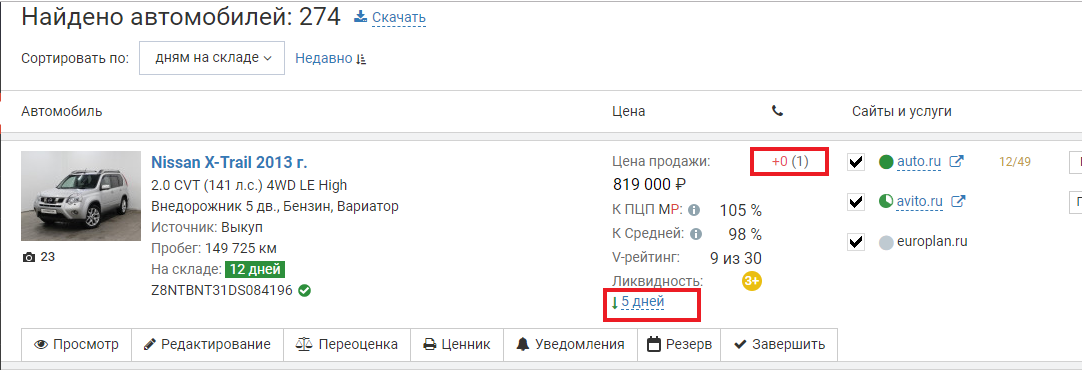 Переоценка каждые 7 дней
Структурный подход к использованию поднятий
Повторный вывод автомобилей 30+ на Свиндон
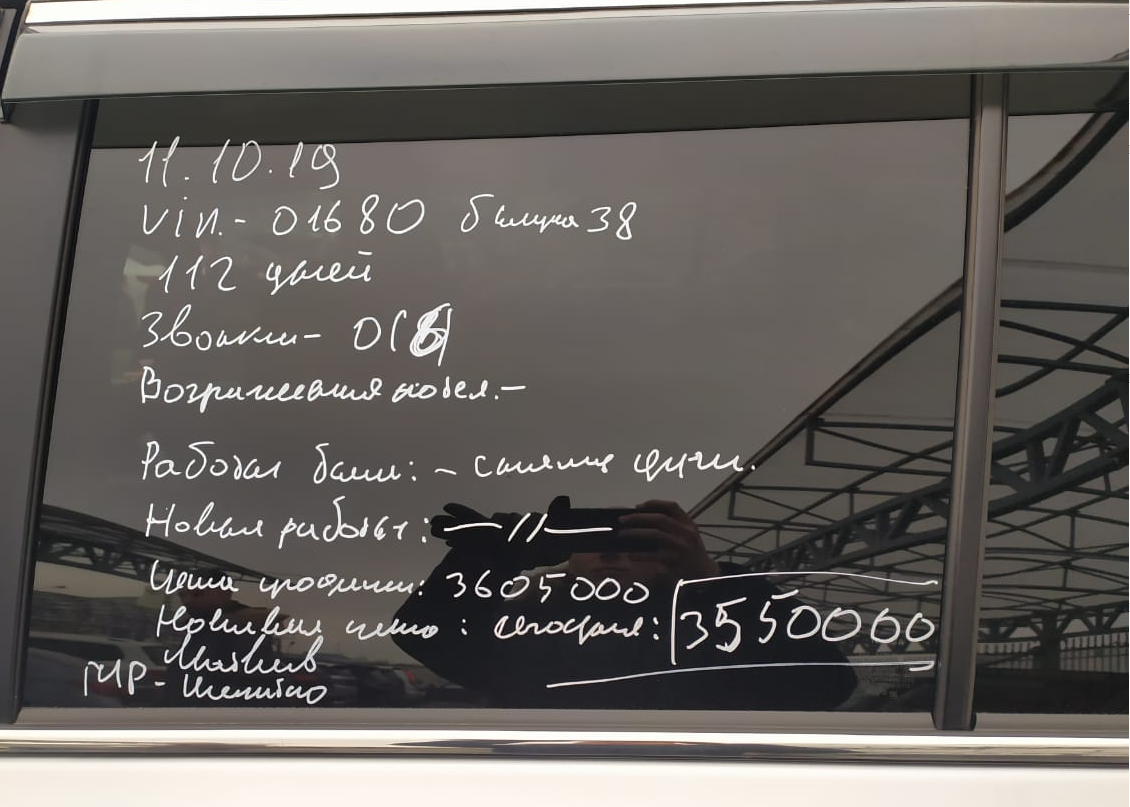 23
Взаимодействие с клиентом
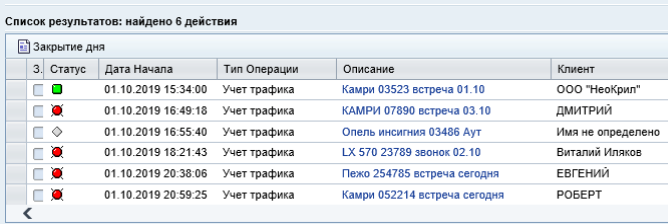 Алгоритм:

Звонок не менее 1 раз в 3 дня
Система контроля старшим продавцом или РОП
Рабочий лист закрывает только старший продавец или РОП
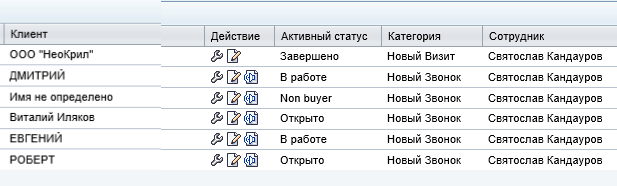 СR c  7.3% до 13.8%
24
Клиентский сток
Контроль сроков выдачи автомобиля
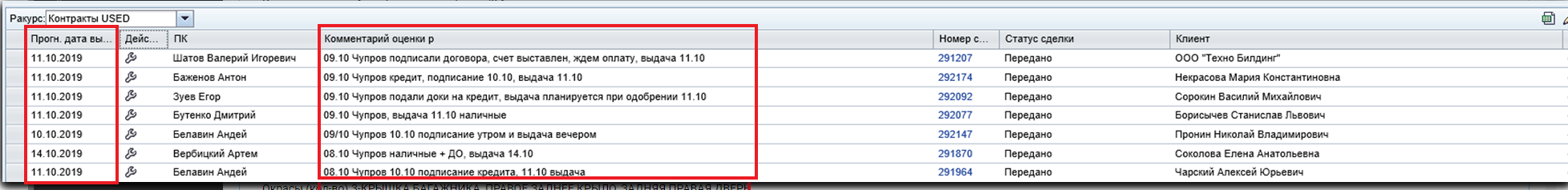 Соблюдение первоначальных условий сделки, прогноз доходности и контроль подводов
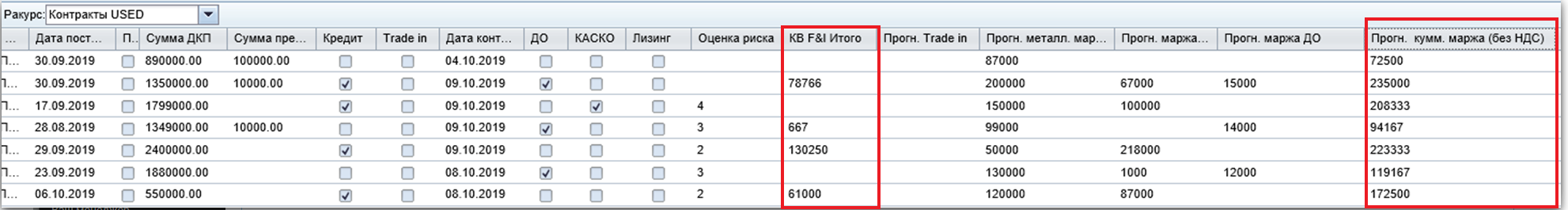 25
итоги
Разница

Наличие IT инструментов

Интеграция в бизнес

Контроль
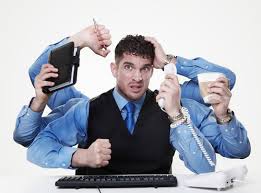 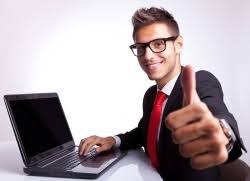 26
Никита МатвеевРуководитель отдела по закупкам и продажам автомобилей с пробегом Тойота/Лексус ПулковоДепартамент продаж автомобилей с пробегом Тойота Центр ПулковоООО "Инчкейп Олимп"Группа компаний Инчкейп
 +7812 320 1030 
 Nikita.Matveev@inchcape.ru
Дмитрий СысоевРуководитель отдела по закупкам и продажам автомобилей с пробегомАуди Центр ВитебскийМоб.: +7 921 400 48 12Факс: +7 812 334 41 37dmitriy.sysoev@audi-vitebskiy.ru
Спасибо за внимание